Personenverkehr und Transportwesens3. Grundindikatoren im Personenverkehr
Metodický koncept k efektivní podpoře klíčových odborných kompetencí s využitím cizího jazyka ATCZ62 - CLIL jako výuková strategie na vysoké škole
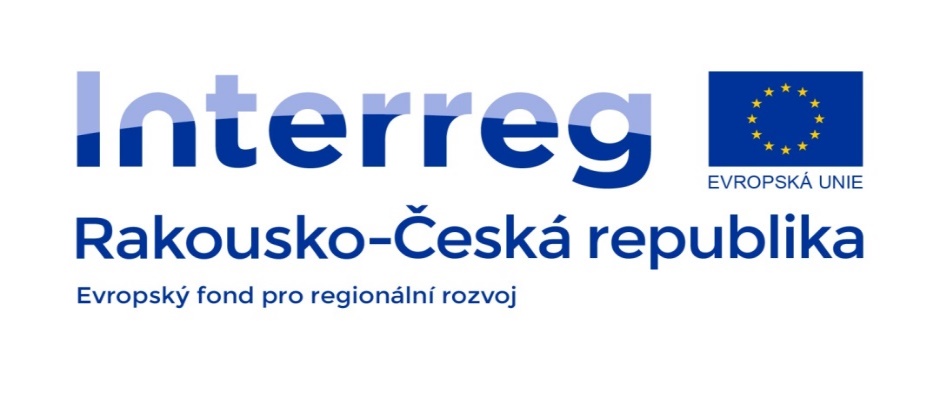 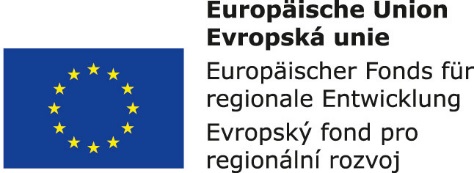 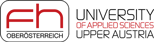 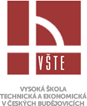 Grundindikatoren im Personenverkehr 

Grundindikatoren im Personenverkehr dienen dazu, die Qualität der einzelnen Transportsubsysteme untereinander zu vergleichen. Diese Indikatoren können auch den Umfang und das Nutzungsausmaß von technischen Mitteln und Einrichtungen (Fahrzeuge, Transportwege, etc.) bestimmen. Die Indikatoren werden in zwei Gruppen aufgeteilt, quantitative Indikatoren und qualitative Indikatoren.
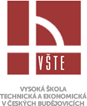 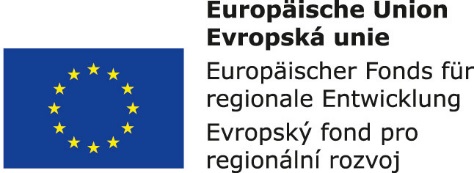 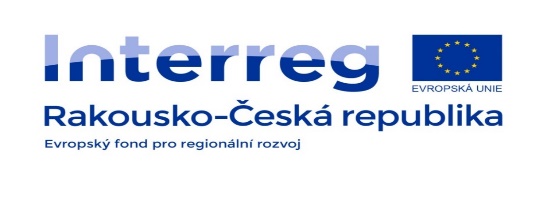 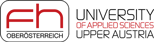 Quantitative Indikatoren:

Fahrgastanzahl transportiert in einem Bezirk /Region - Bei der Bestimmung der Fahrgastanzahl werden statistische Daten über die Anzahl der verkauften Fahrkarten und andere Buchhaltungsunterlagen verwendet; dazu muss eine vernünftige Schätzung der Zahl der Fahrgäste zugerechnet werden, die kostenlos über die verschiedenen Formen von Abonnementkarten usw. transportiert sind.

Fahrzeuge- /Zug-/ Kilometer im Personenverkehr

Personenkilometer
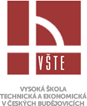 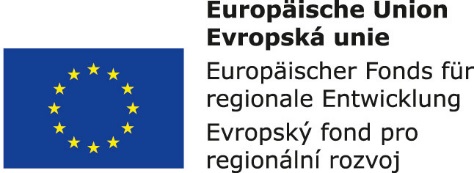 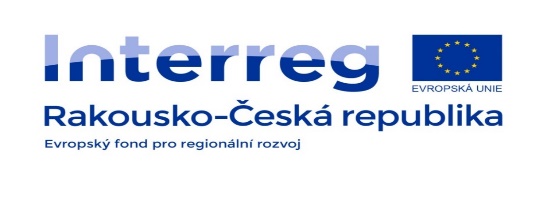 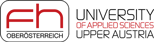 Qualitative Indikatoren 
Umlaufzeit von persönlichen Verkehrsmitteln - Die Umlaufzeit ist die Zeit zwischen der Abfahrt des Fahrzeugs von dem Ausgangspunkt und der nächsten Abfahrt von der gleichen Stelle. Diese Zeit kann durch Erhöhung der Reisegeschwindigkeit der Fahrzeuge verkürzt werden. Das kann durch die Verkürzung des Aufenthalts in dem Ausgangspunkt und im Umkehrpunkt von Fahrzeugen, evtl. durch Regulation der Betriebsprozesstechnologie bestimmtes Transport-Subsystems, erreicht werden.

Geschwindigkeit - Es ist einer der wichtigsten Indikatoren des Personenverkehrs, die auf die Qualität der Transportsubsystems, der für die Fahrgäste und Träger einen entscheidenden Einfluss hat.
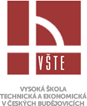 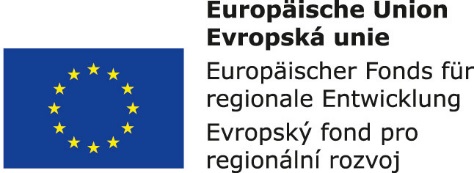 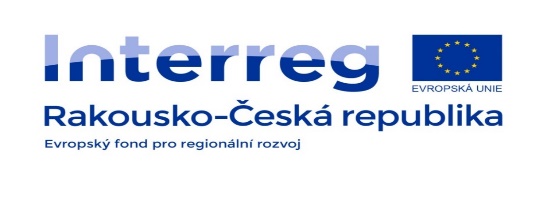 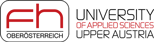 Unter qualitative Indikatoren wurden folgende Elemente gegliedert:

Technische Geschwindigkeit 
Teilgeschwindigkeit  
Geschwindigkeitsverhältnis /Koeffizient
Reisegeschwindigkeit 
Endgeschwindigkeit
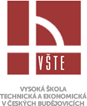 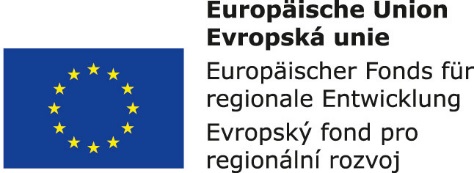 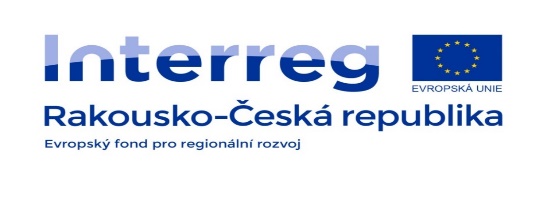 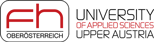 Durchschnittlicher tägliche Zug- /Fahrzeuge/ Betrieb

Ausnutzung der Sitzplätze

Messleistung
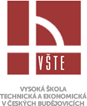 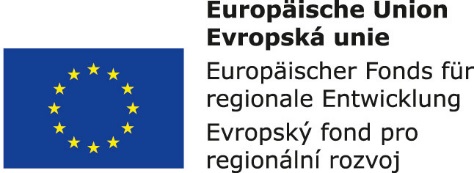 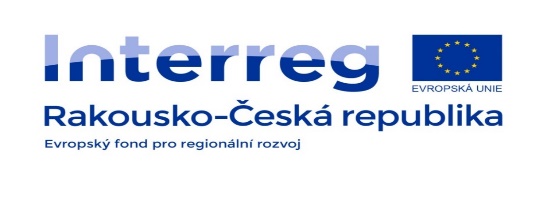 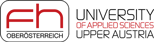 Verkehrsmittelgewicht, die an 1 Fahrgast fällt - wird aus dem Anteil des eigenen Verkehrsmittel- und Fahrgastgewichts und der Anzahl der Fahrgäste bestimmt. Er beschreibt den Effizienzgrad der Verkehrsmittelnutzung, ein Ziel des Trägers ist Senkung dieser Indikatorgröße.
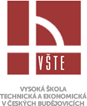 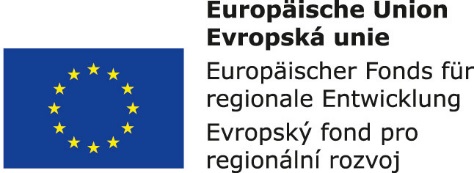 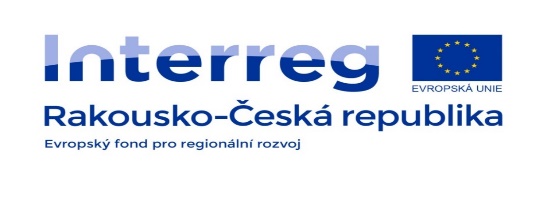 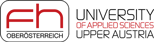